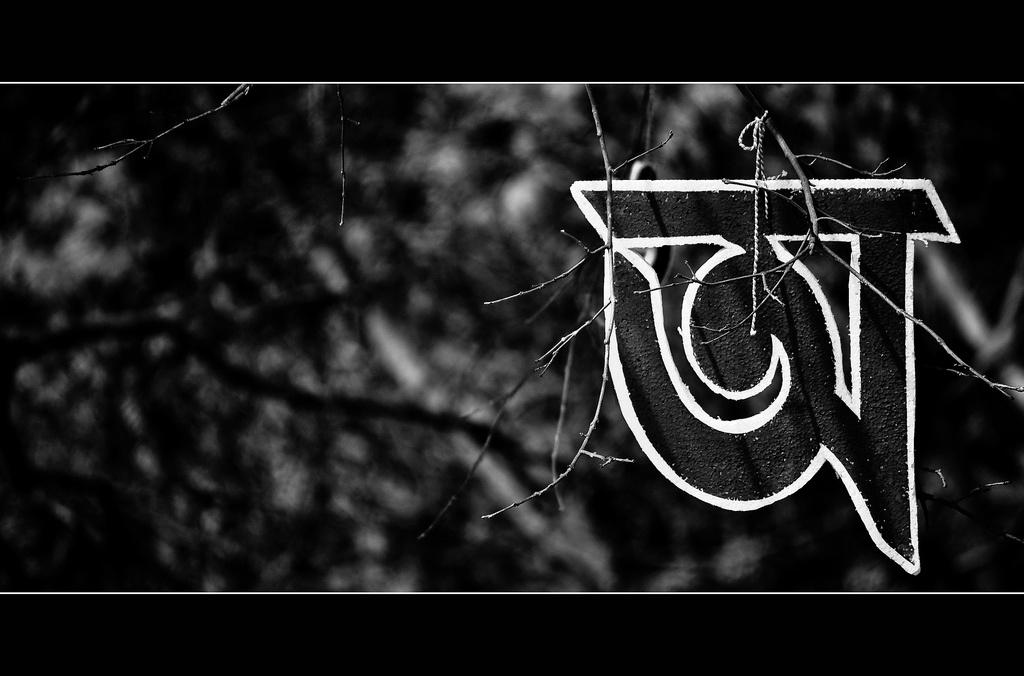 আজকের পাঠে সবাইকে স্বাগতম
পরিচিতি
মোঃ তারেকুন্নবী
সহকারী শিক্ষক
ICT4E জেলা অ্যাম্বাসেডর
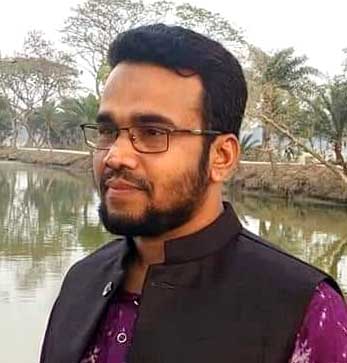 খাজুরা সরকারি প্রাথমিক বিদ্যালয়
ঝিনাইদহ সদর, ঝিনাইদহ
Email: tarakunnabi@gmail.com
Mobile: 01736424142
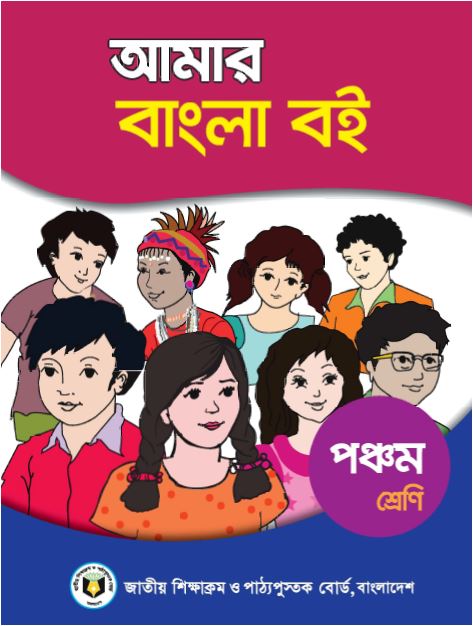 শ্রেণিঃ পঞ্চম
বিষয়ঃ বাংলা
এসো কিছু ছবি দেখি।
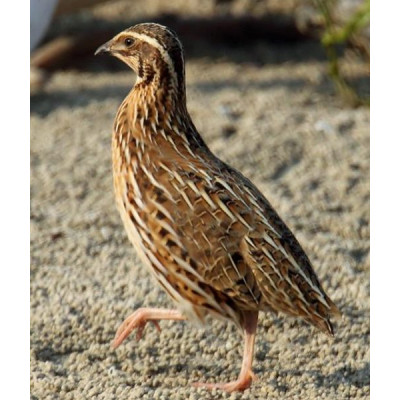 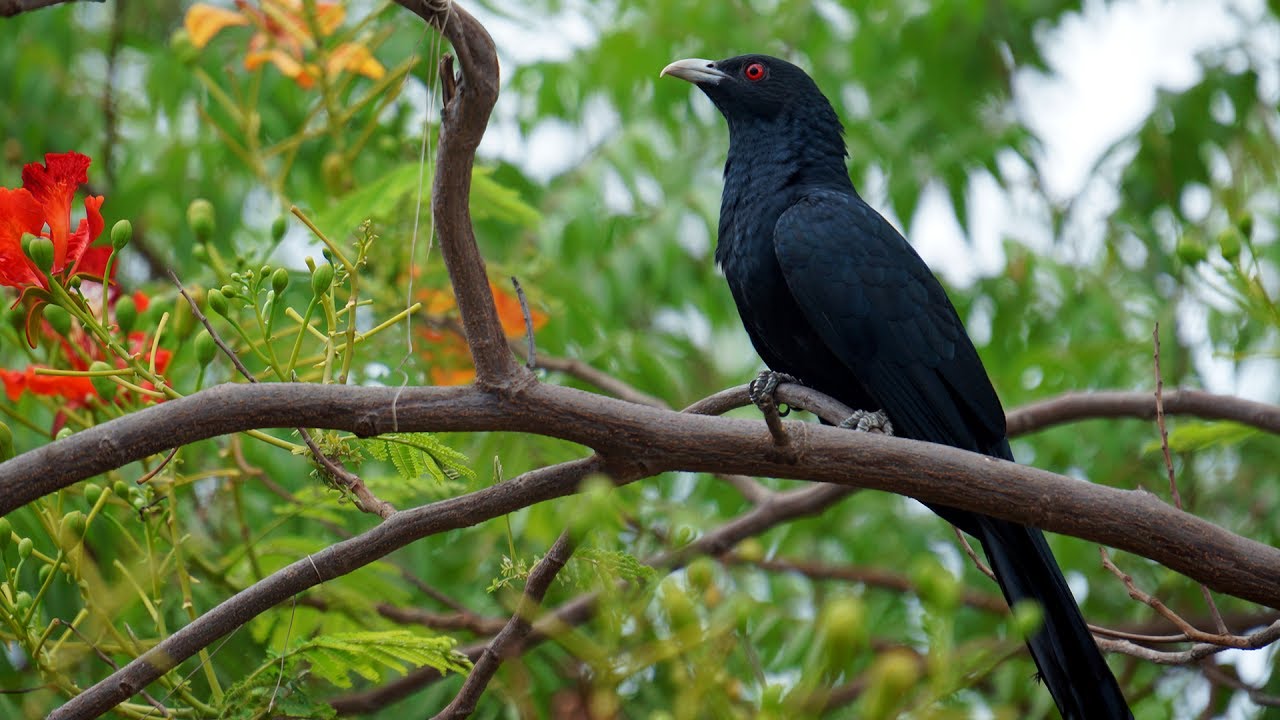 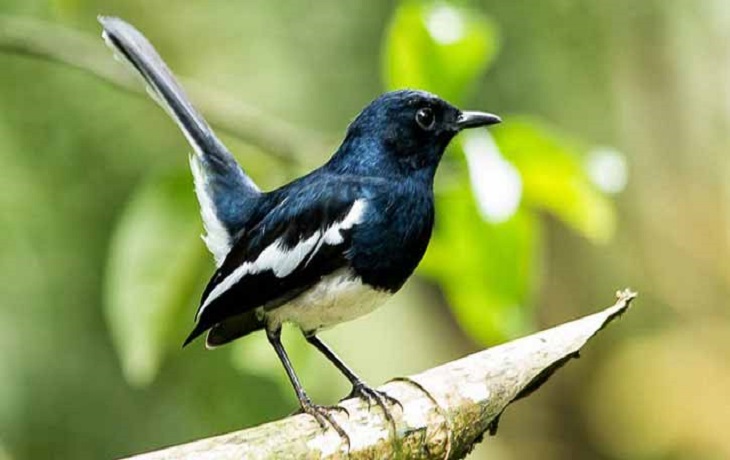 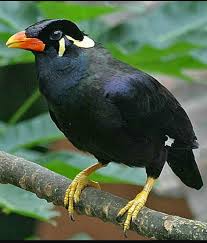 কোকিল
দোয়েল
কোয়েল
ময়না
এই সকল পাখিকে আমরা গানের পাখি বলি।
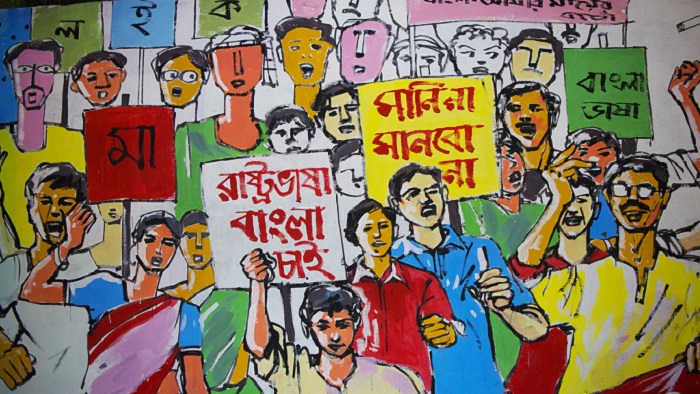 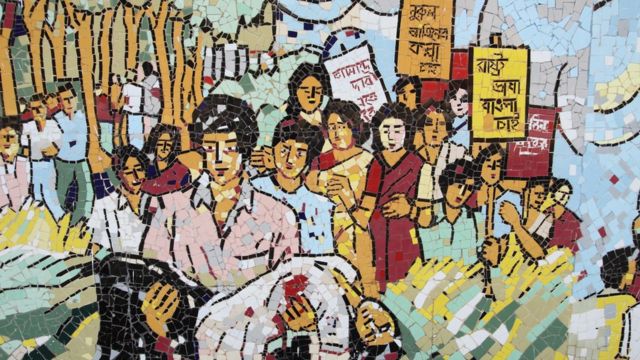 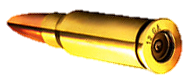 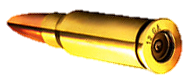 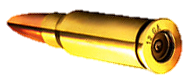 এসো একটা ভিডিও দেখি।
ভিডিওর শুরুতেই আমরা পাঁচজন মানুষের ভাস্কর্য দেখলাম। তোমরা কি বলতে পারবে এরা কারা?
এরা হলো ভাষা শহীদ সালাম, বরকত, রফিক, জব্বার ও শফিউর।
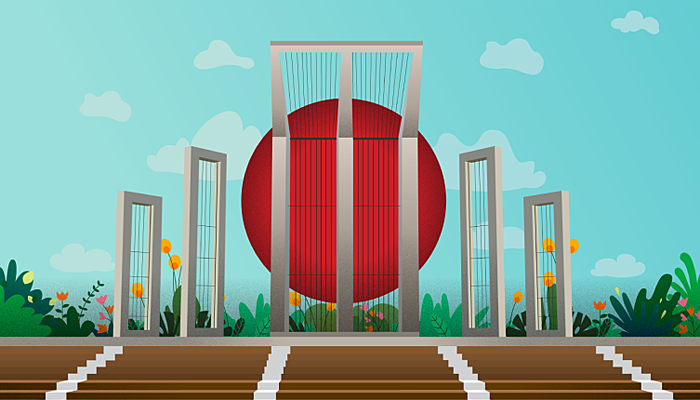 1952 সালে ভাষার জন্য যারা জীবন দিয়েছিল তাদের স্মরণ করার জন্য শহীদ মিনার তৈরি করা হয়।
21 শে ফেব্রুয়ারি আর্ন্তজাতিক মাতৃভাষা দিবস হিসেবে সারা বিশ্বে পালন করা হয়।
প্রতি বছর 21 শে ফেব্রুয়ারী ভাষা শহীদদের স্মরণ করার জন্য শহীদ মিনারে ফুল দেওয়া হয়।
শহীদ মিনার কেন তৈরি করা হয় তোমরা কি জানো?
এটা কিসের ছবি বলোতো?
শহীদ মিনারের ছবি।
তোমরা কি বুঝতে পারছো আজ আমরা কি পড়বো?
আজ আমরা পড়বো
ফেব্রুয়ারির গান
পিরিয়ডঃ 1 পৃষ্ঠা-31
পাঠ্যাংশঃ দোয়েল কোয়েল ময়না......গ্রীষ্ম-বর্ষা-শীতে।
শিখনফল
1.2.1 উচ্চারিত পঠিত বাক্য, কথা মনোযোগ সহকারে শুনবে।
1.1.1 যুক্তবর্ণ সহযোগে তৈরি শব্দ স্পষ্ট ও শুদ্ধভাবে বলতে পারবে।
1.1.2 যুক্তবর্ণ সহযোগে তৈরি শব্দযুক্ত বাক্য স্পষ্ট ও শুদ্ধভাবে বলতে পারবে ।
2.1.1 প্রমিত উচ্চারণে ও ছন্দ বজায় রেখে কবিতা আবৃত্তি করতে পারবে।
2.2.2 কবিতার মূলভাব বলতে পারবে।
শিক্ষকের পাঠ
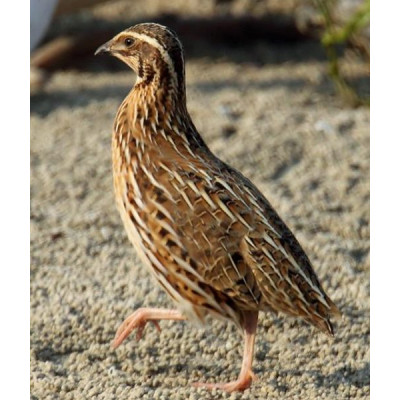 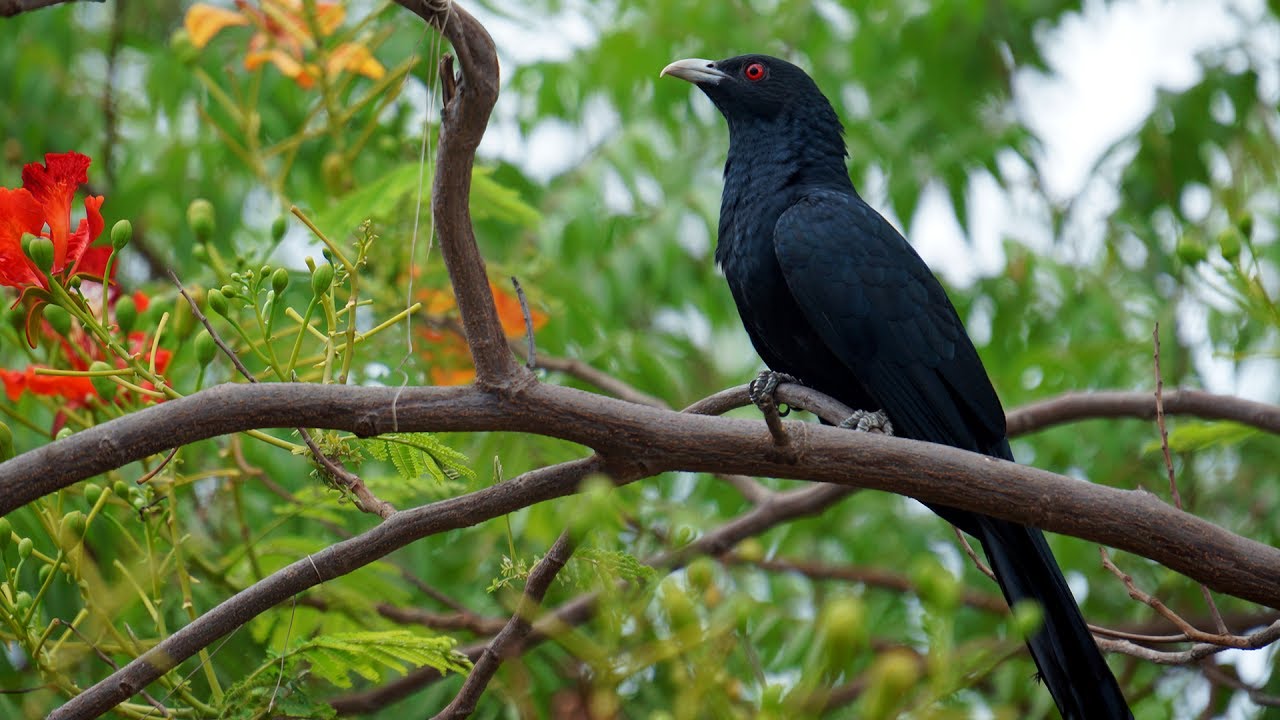 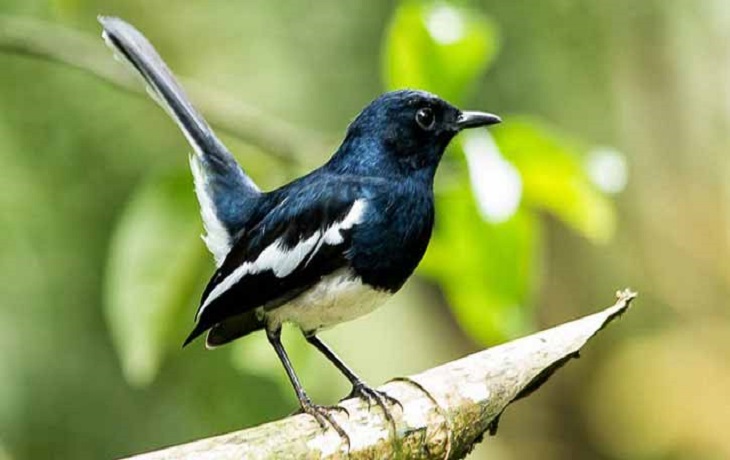 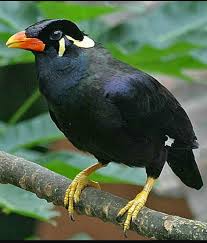 কোয়েল
দোয়েল
ময়না
কোকিল
সবার আছে গান
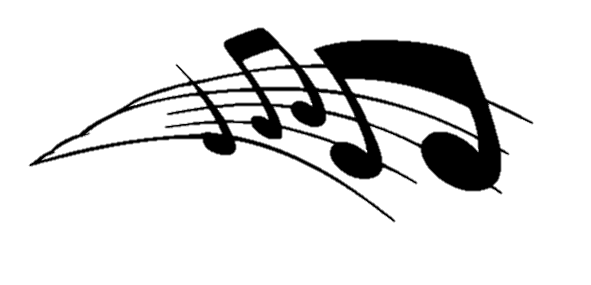 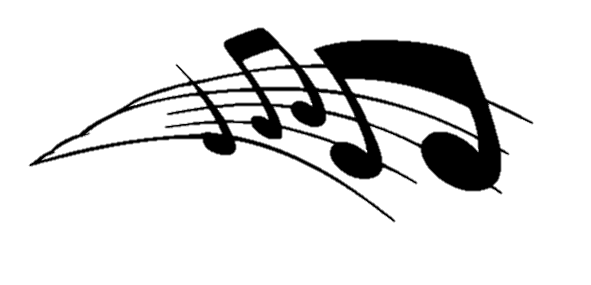 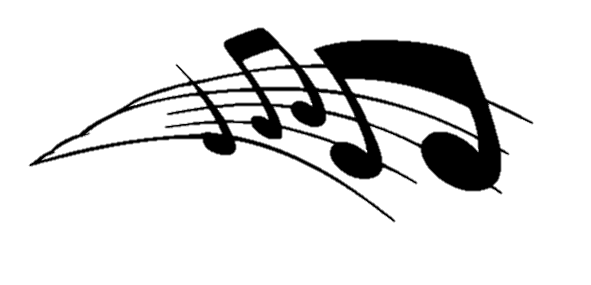 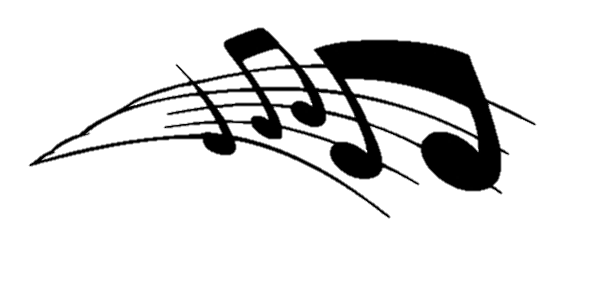 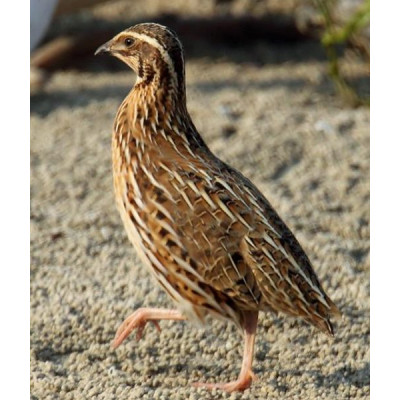 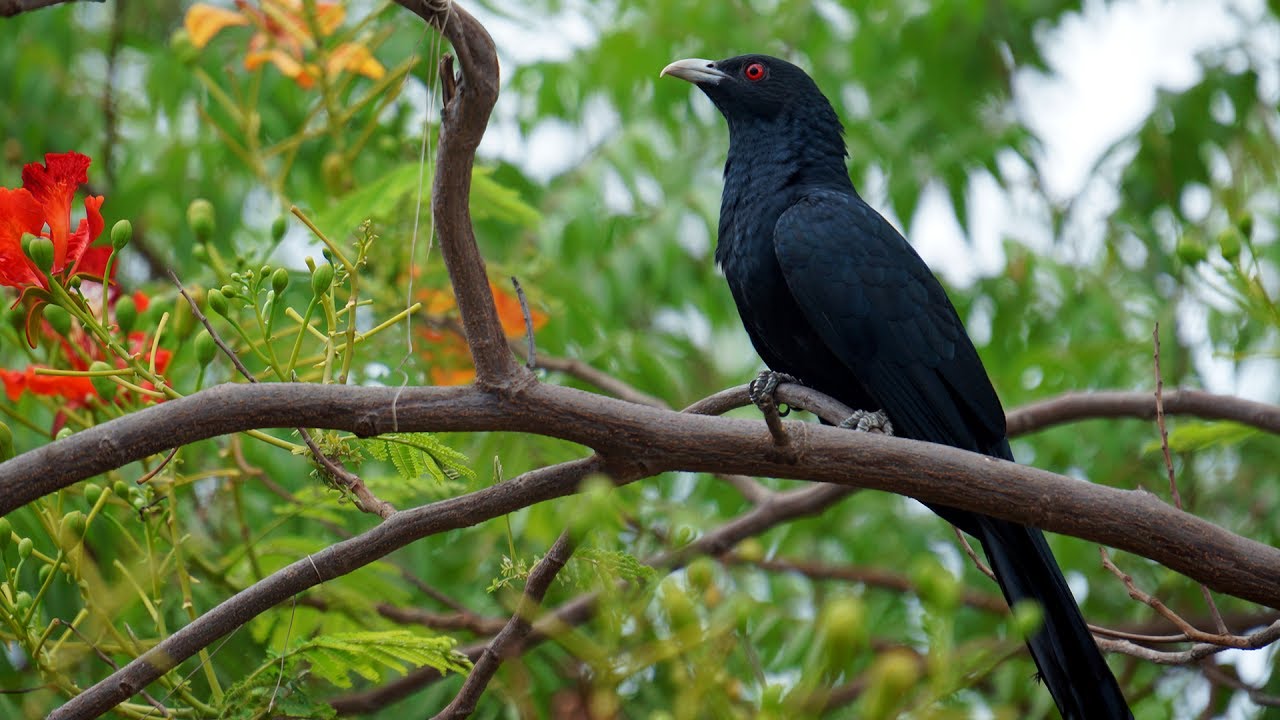 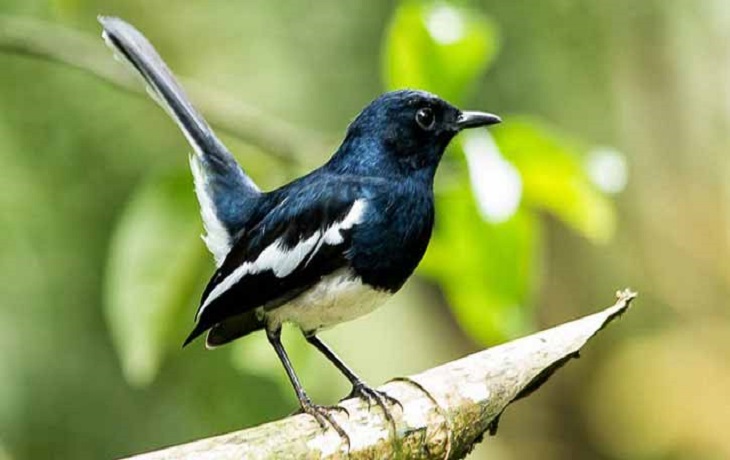 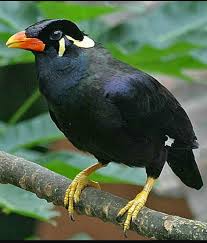 পাখির গানে পাখির সুরে
মুগ্ধ সবার প্রাণ।
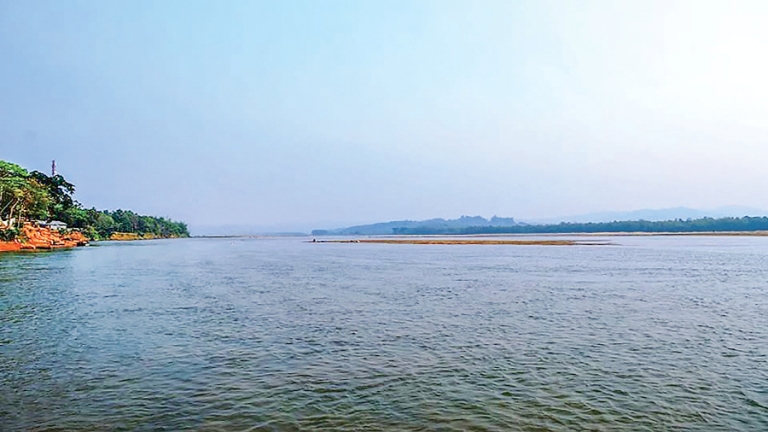 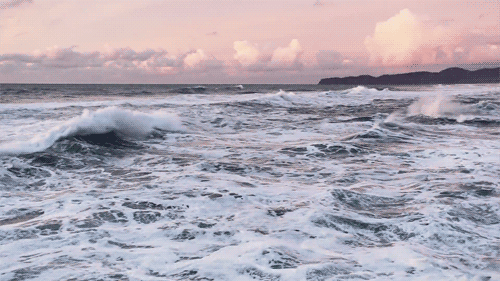 সাগর নদীর ঊর্মিমালার
মন ভোলানো সুর
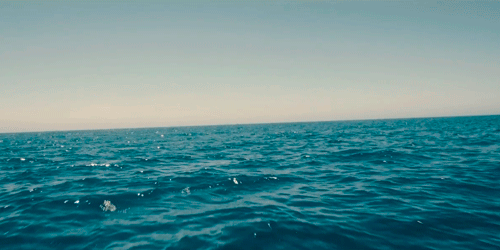 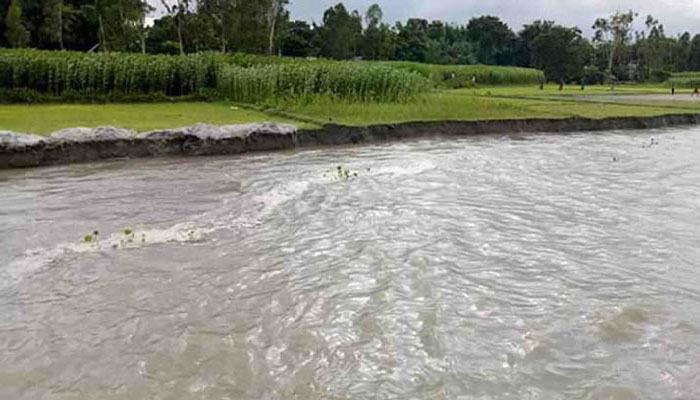 নদী হচ্ছে স্রোতস্বিনী
সাগর সমুদ্দুর।
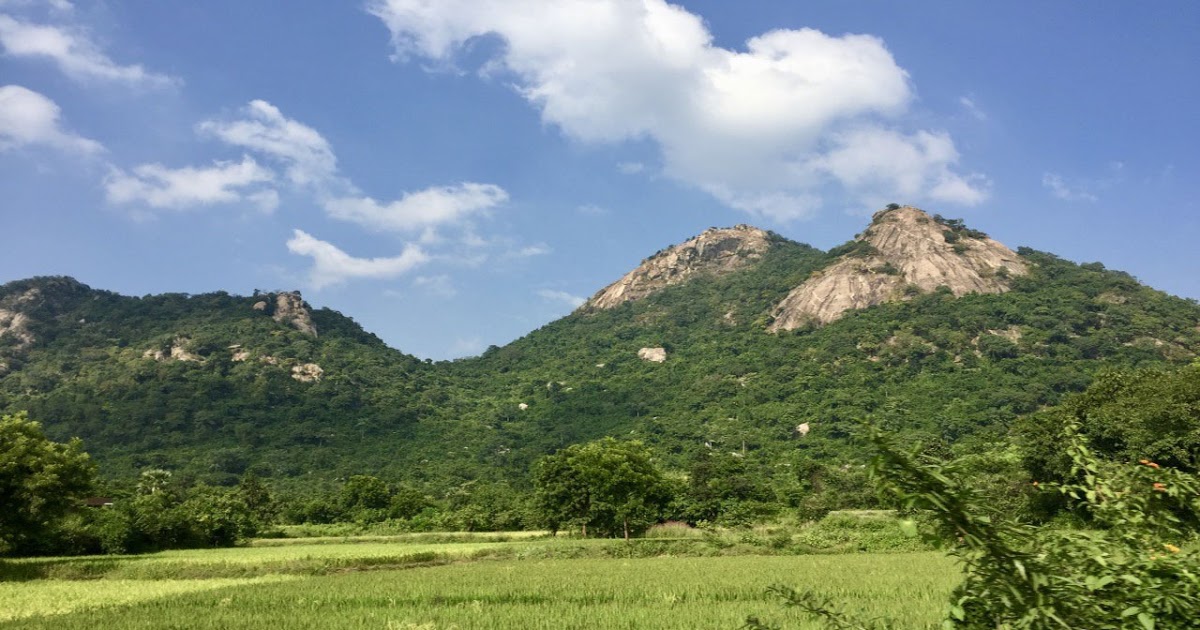 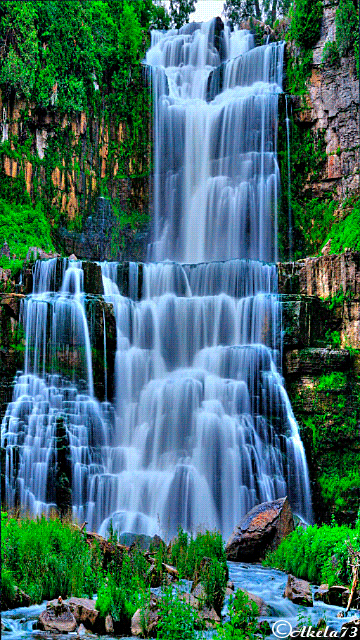 ছড়ায় পাহাড় সুরের বাহার
ঝরনা-প্রকৃতিতে
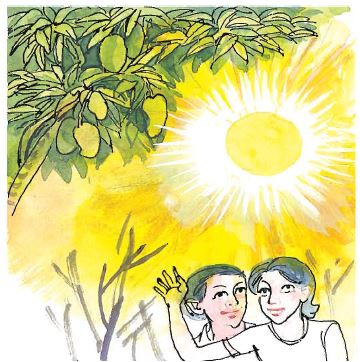 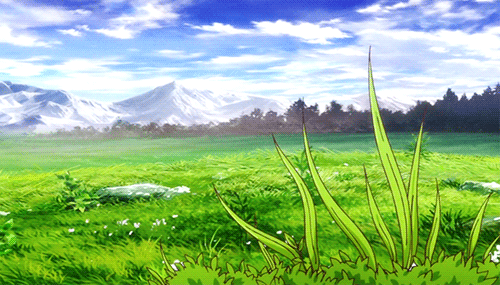 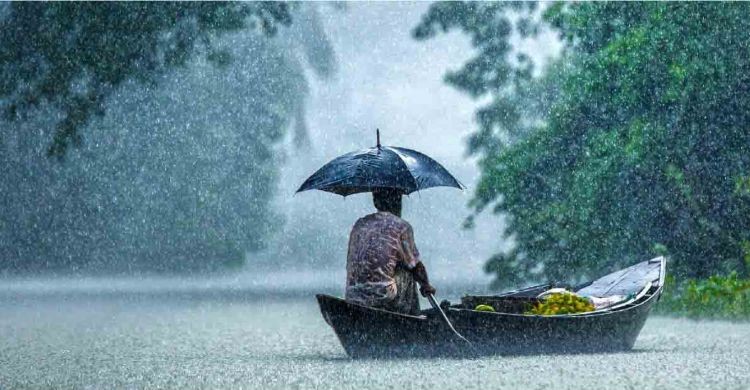 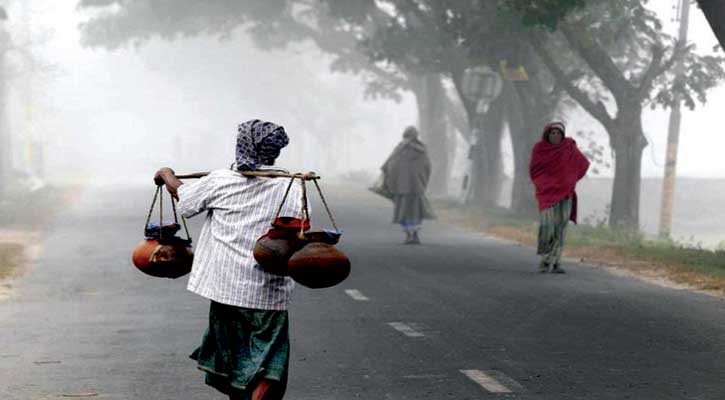 বাতাসে তার প্রতিধ্বনি
গ্রীষ্ম-বর্ষা-শীতে।
শিক্ষার্থীর একক পাঠ
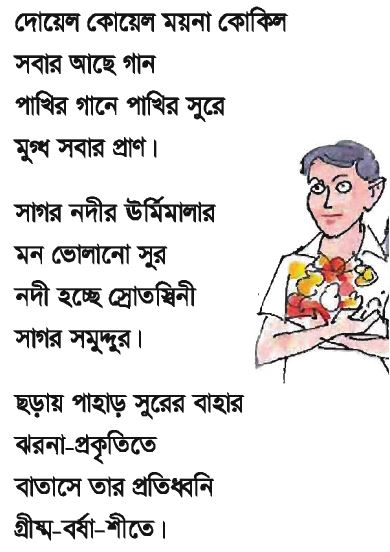 এসো কবিতাটির মূলভাব জেনে নিই।
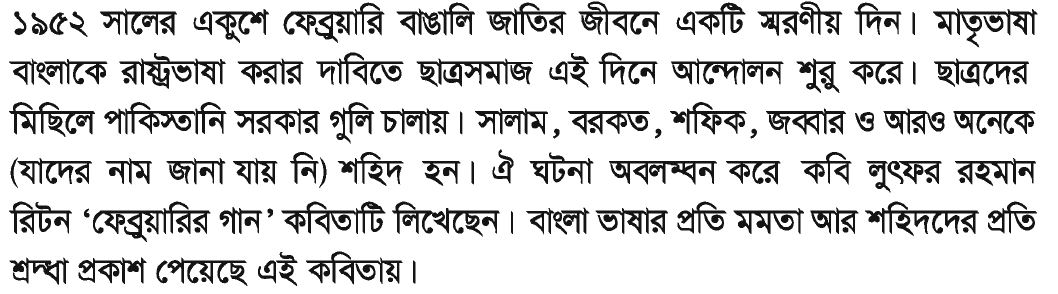 শিক্ষার্থীদের দ্বারা কবি পরিচিতি পাঠ।
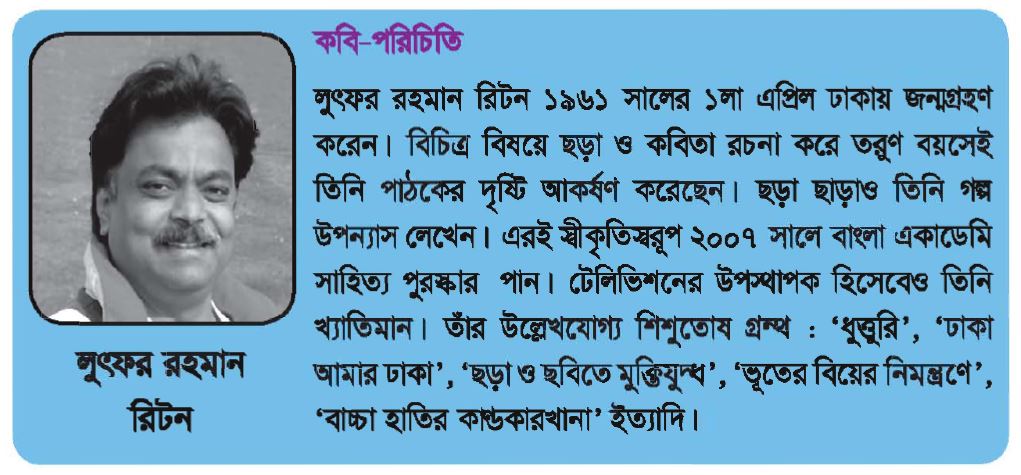 দলীয় কাজ
নতুন শব্দ পাঠ থেকে খুজে বের করি ও অর্থ বলি
শব্দের অর্থ
শব্দ
মুগ্ধ
বিমোহিত
ঊর্মি
নদী ও সাগরের ঢেউ
ঊর্মিমালা
ঢেউসমূহ
স্রোতস্বিনী
নদী
মূল্যায়ন
1। কবিতাটির কবির নাম লিখ।
উত্তরঃ লুৎফর রহমান রিটন।
2। পাখির গানে সবার প্রাণ কেমন হয়?
উত্তরঃ পাখির গানে সবার প্রাণ মুগ্ধ হয়।
3। নদীর অপর নাম কী?
উত্তরঃ স্রোতস্বিনী।
বাড়ীর কাজ
1। 	কবিতাটির প্রথম বারো লাইল বাড়ী থেকে ভালো 	করে পড়ে আসবে।
2। 	মুগ্ধ, ঊর্মিমালা ও স্রোতস্বিনী শব্দ দিয়ে বাক্য রচনা 	লিখে আনবে।
সবাইকে ধন্যবাদ
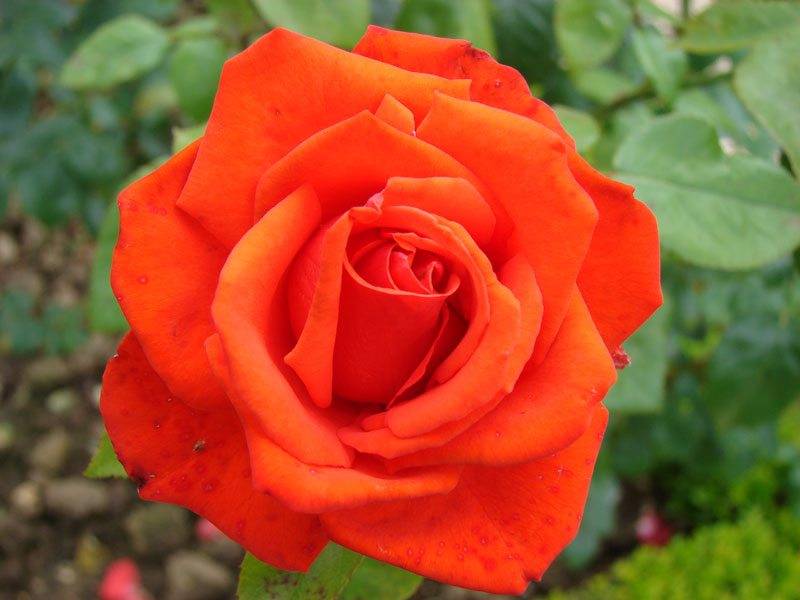